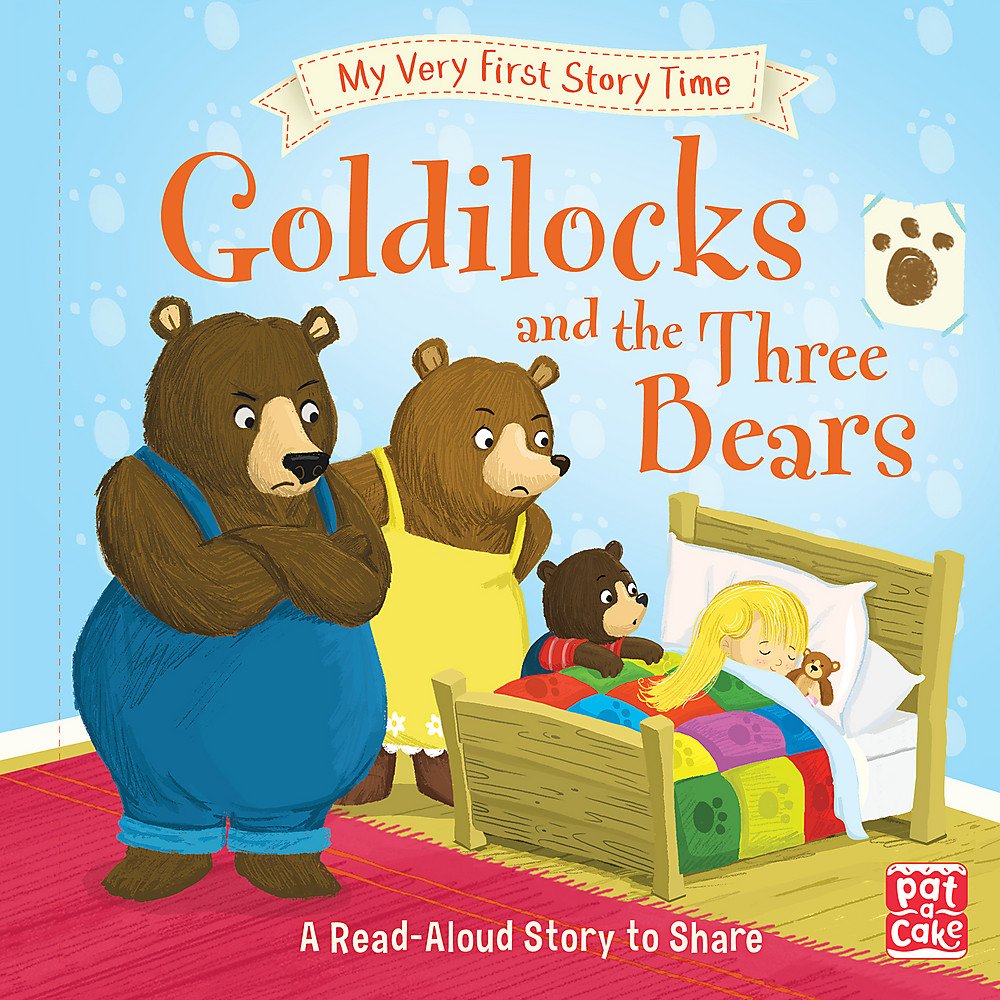 ALGEBRA FOUNDATIONS THROUGH PLAYFUL MATH AND LITERATURE
STORIES WITH
BRICKS
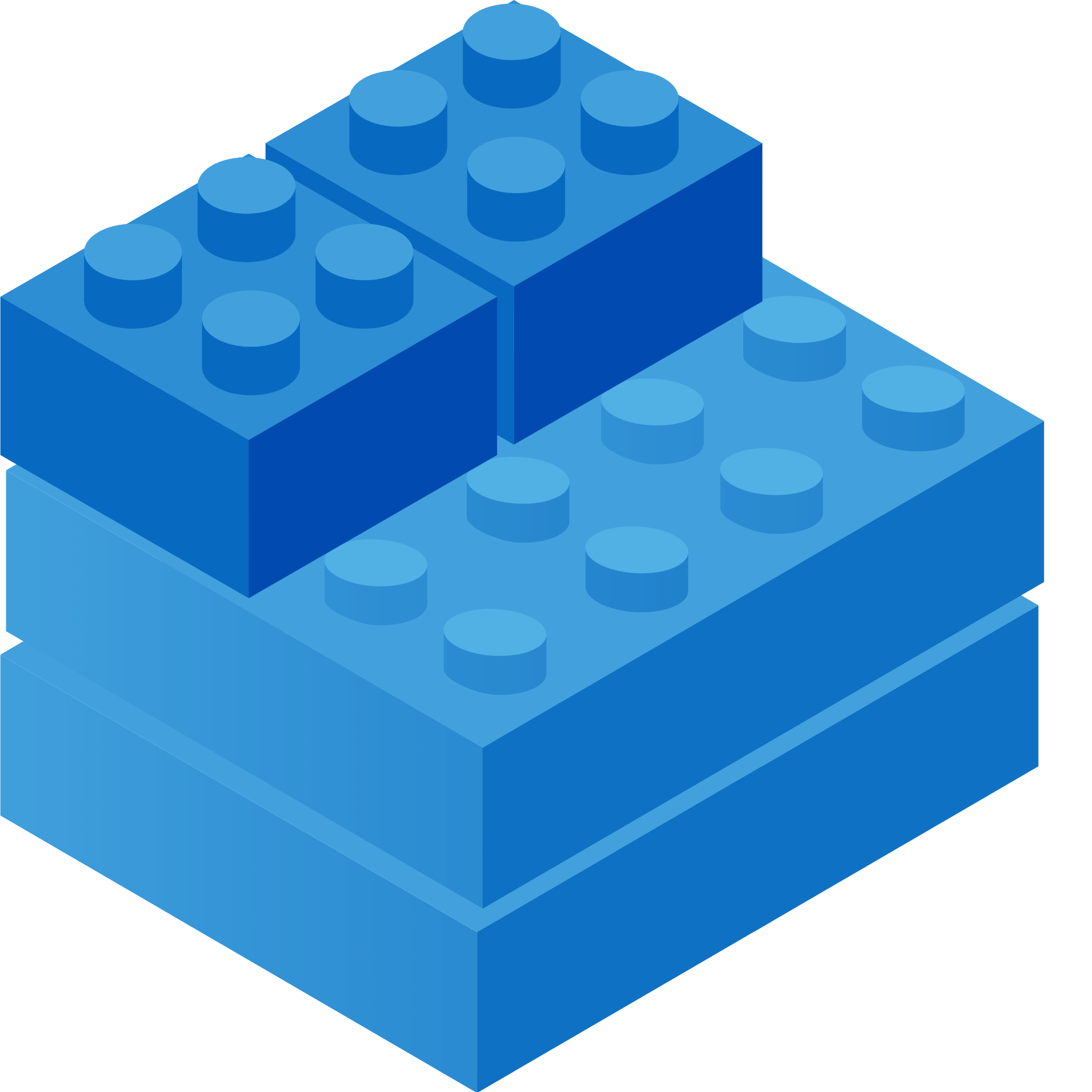 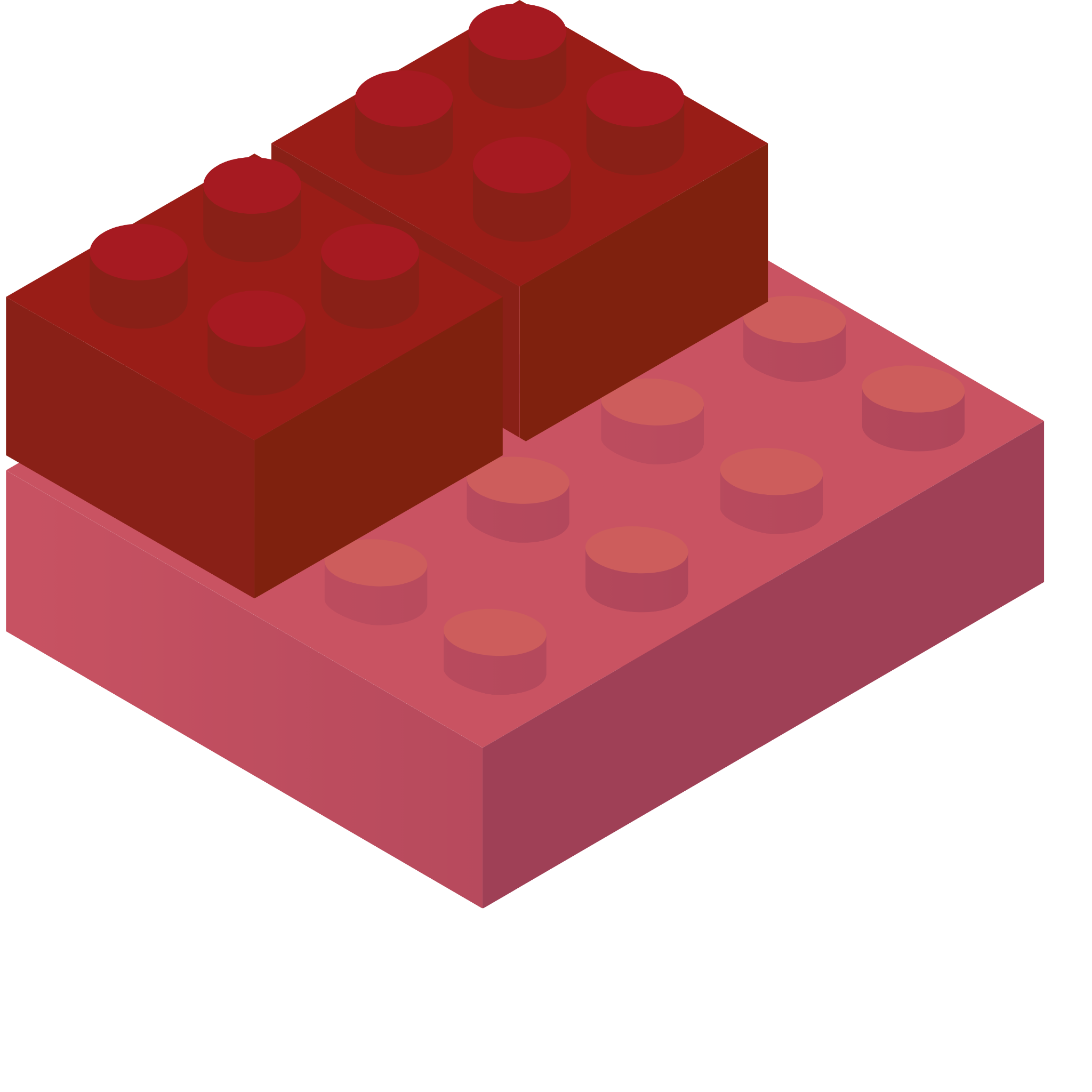 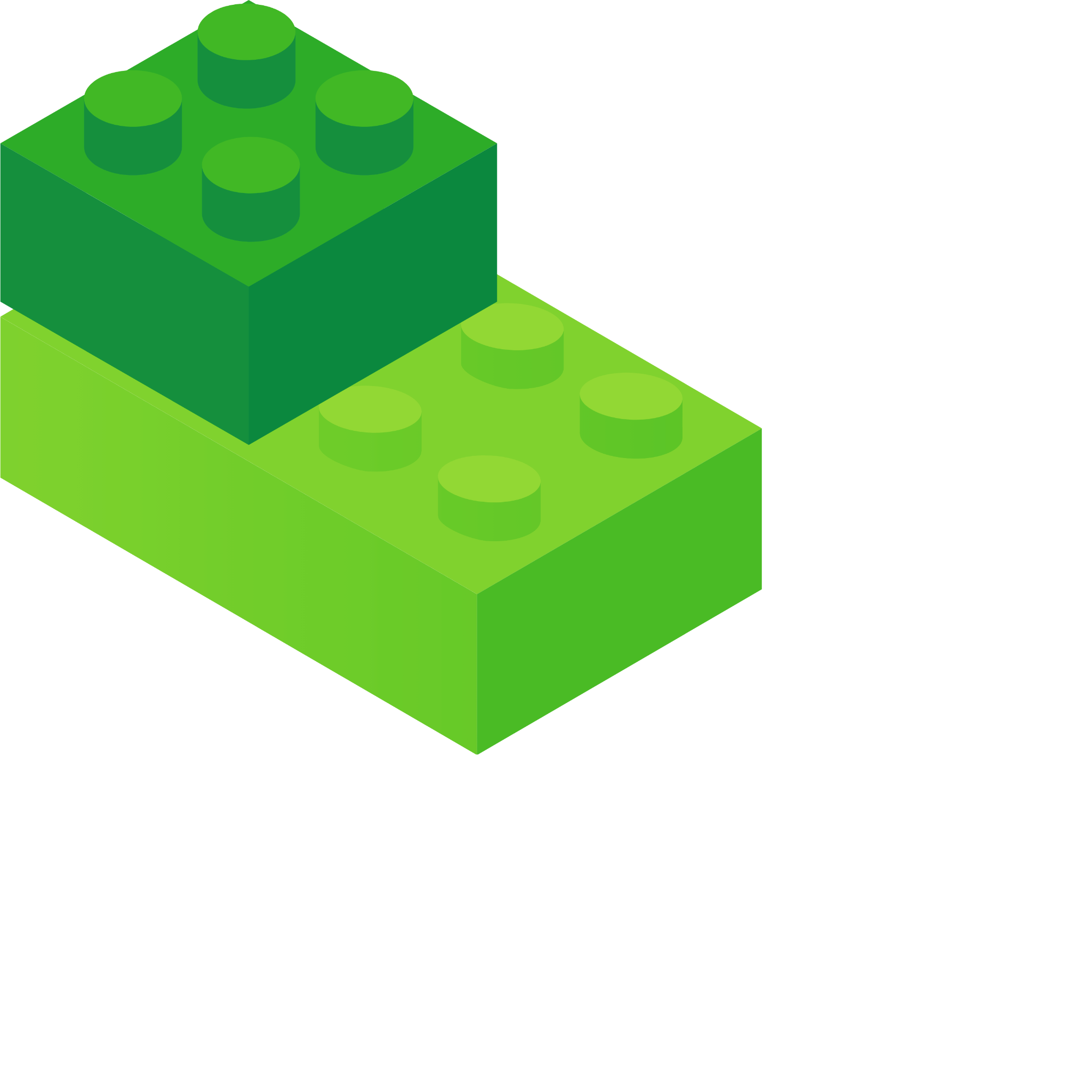 Aileen Rizo | Associate Director, PK-12
Bev Ford | PK-12 Coordinator
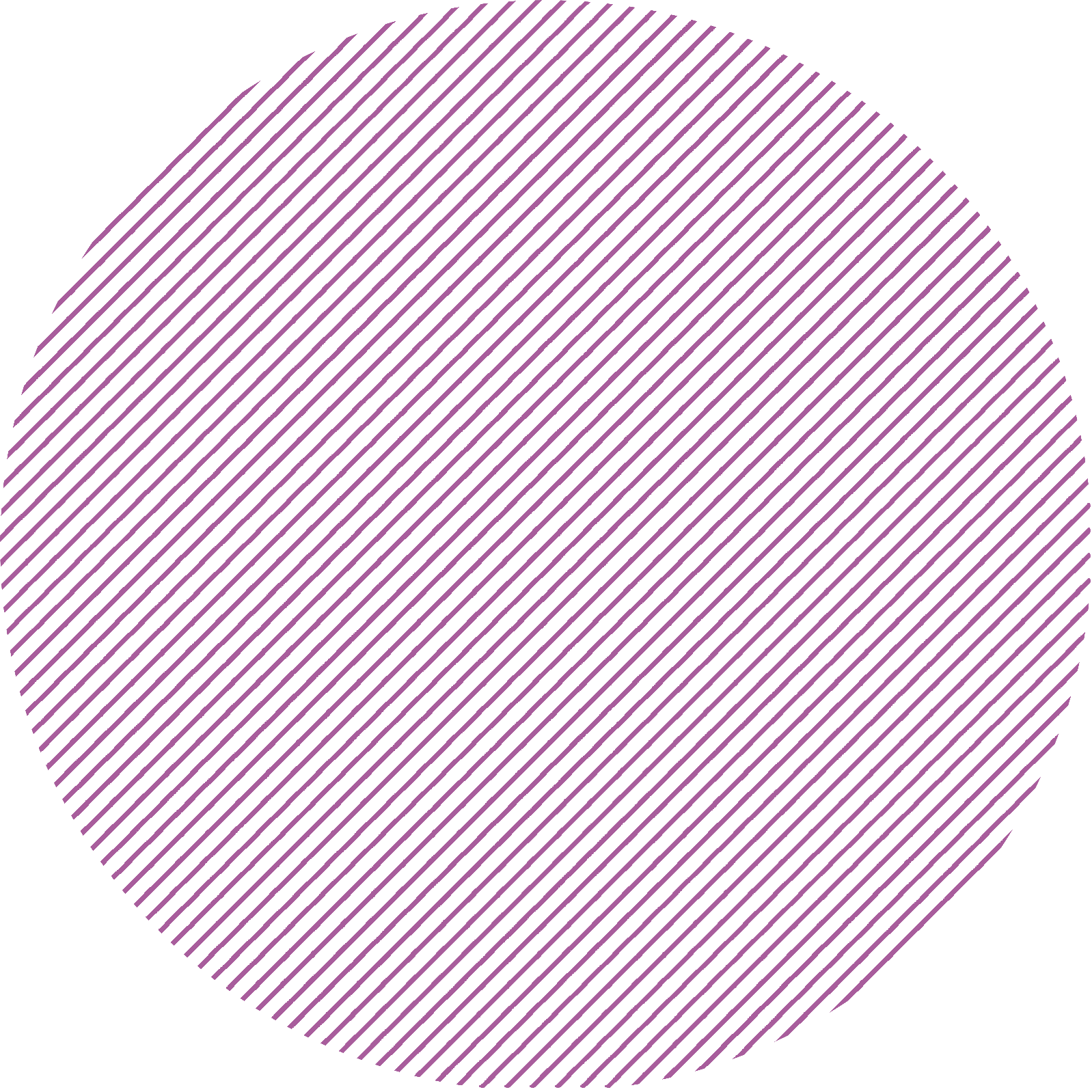 Let’s Start Playing
Thinking about the story of the Three Little Bears,what can you build?
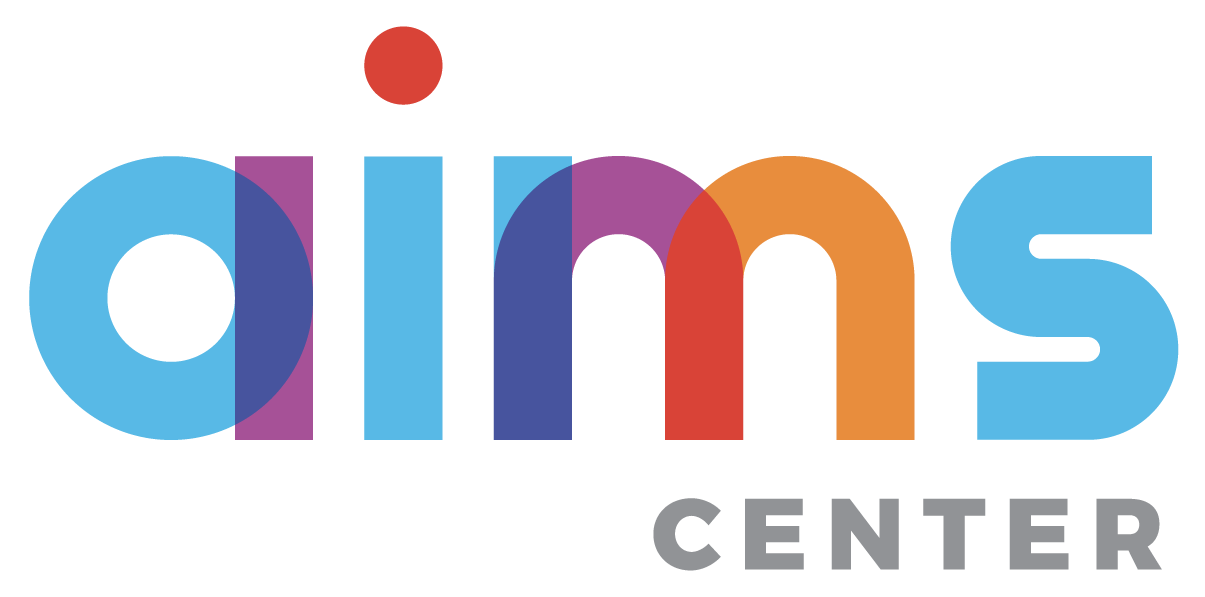 [Speaker Notes: Students can share about their comprehension of the story through their building.

Additional Prompts: 

What if you could only use 3 blocks? Could you make something from the story?

What is something we can count on our bricks? (circles on top of bricks, circles under the bricks, sides of bricks, faces on the bricks) This can help identify if we have the same or a different brick.]
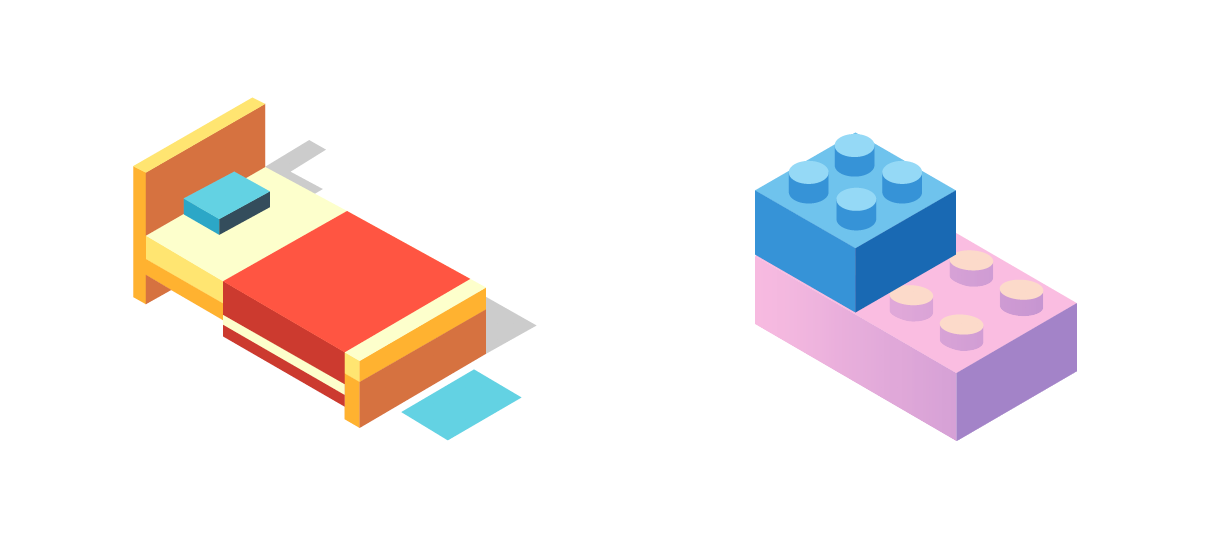 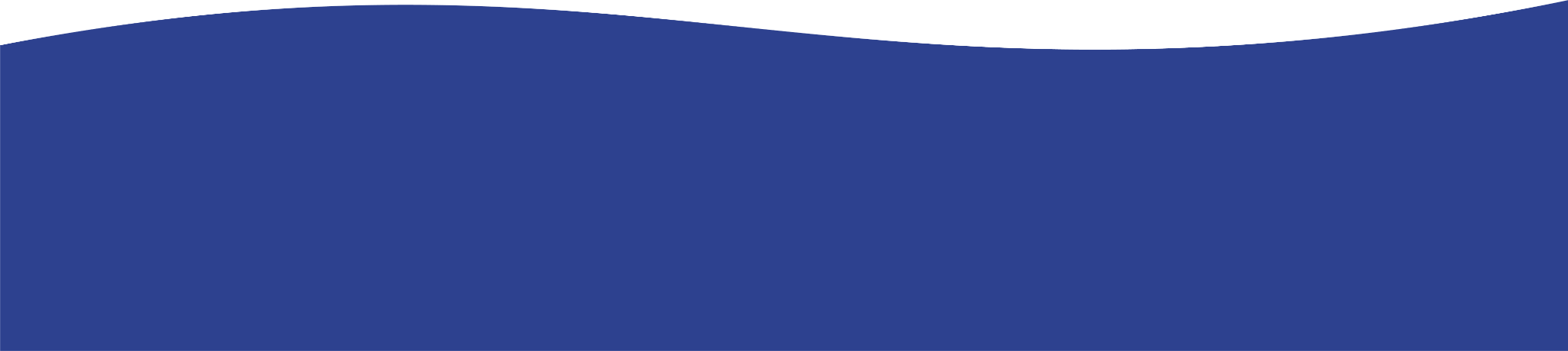 EQUALITY
Look I made one of the bear’s bed. Can you make one like mine?
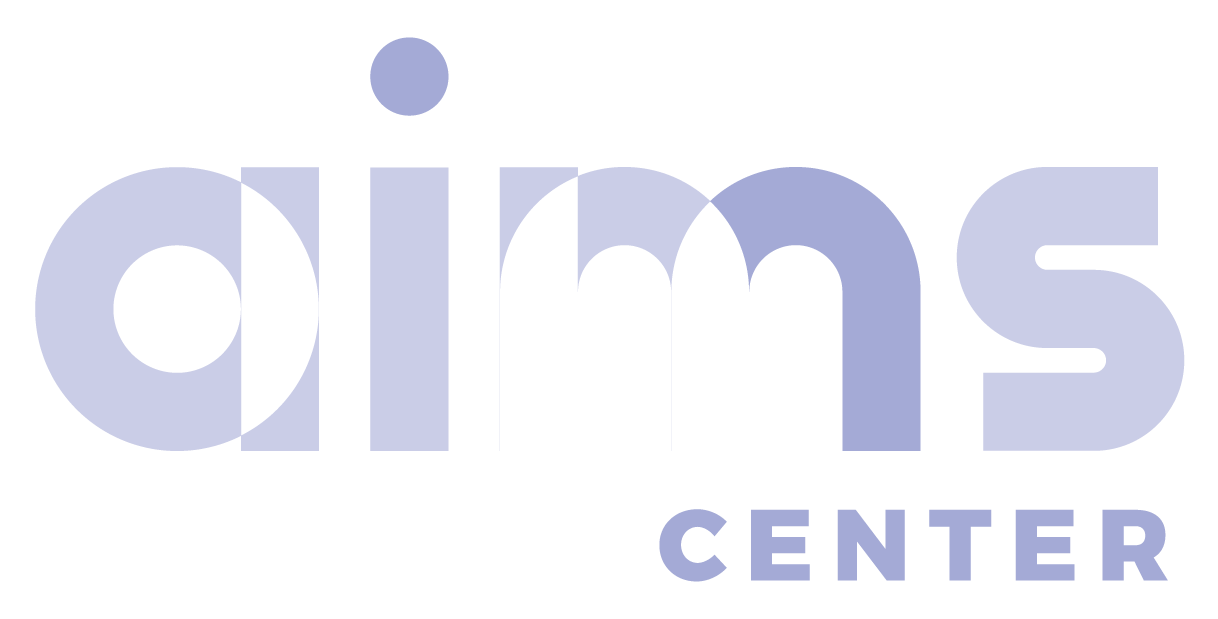 [Speaker Notes: Is your bed like mine? What is the same or different?

Equality is about sameness. If I have 5 on one side I have 5 on the other side. Whether in shapes or quantity, identifying sameness builds a foundation for equality in Algebra. 

4 = 4

3 + 2 = 5 - 1

3x = 6]
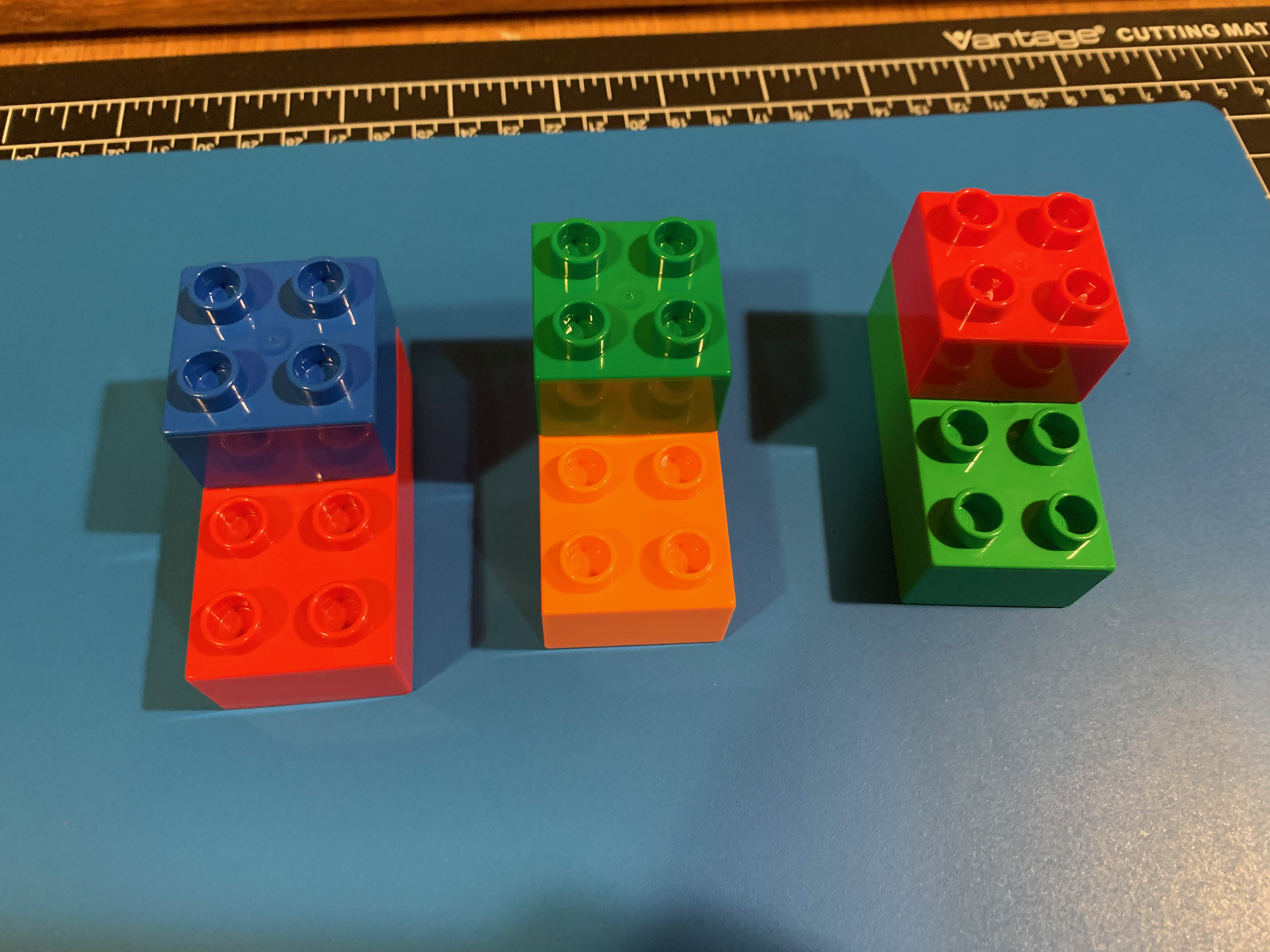 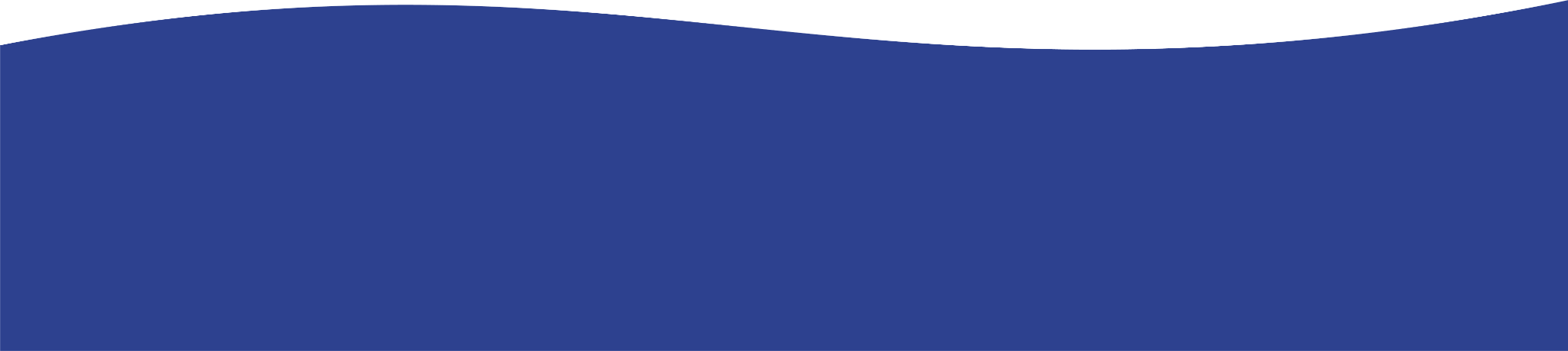 MULTIPLICITY
Can you make a bed for everyone in the bear family?
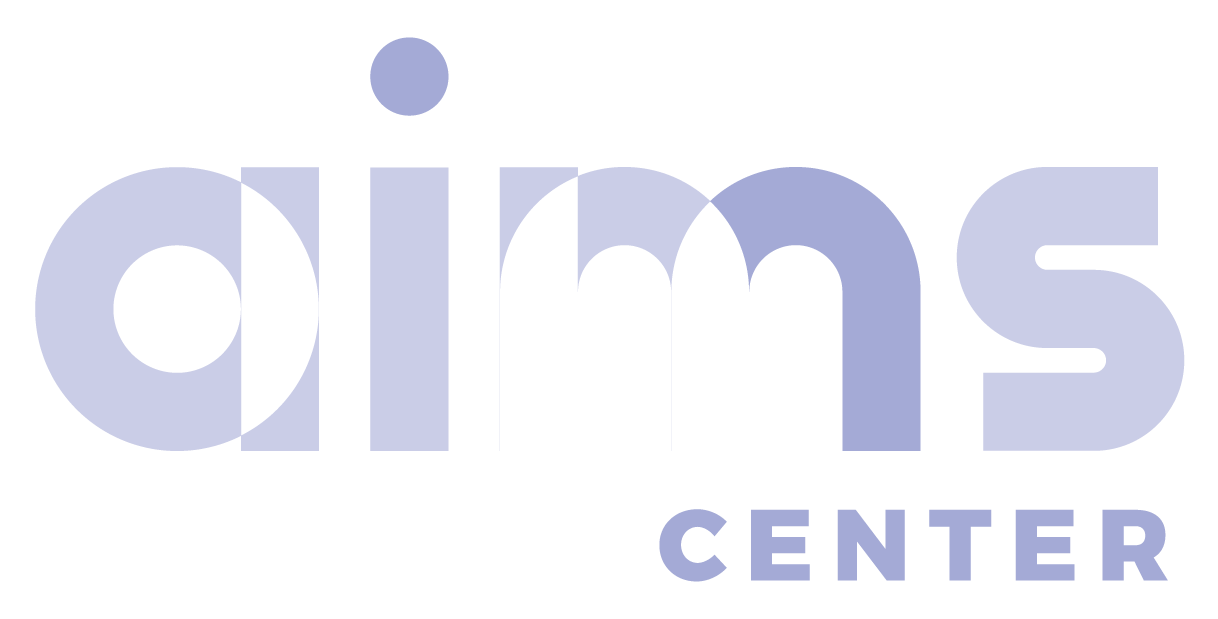 [Speaker Notes: Multiplicity is the iterations of a unit

Our unit is the bed. If we make 5 beds, we are iterating bed 5 times. 

Multiplicity
4 + 4 + 4
3 groups of 4
3 x 4
3x=12]
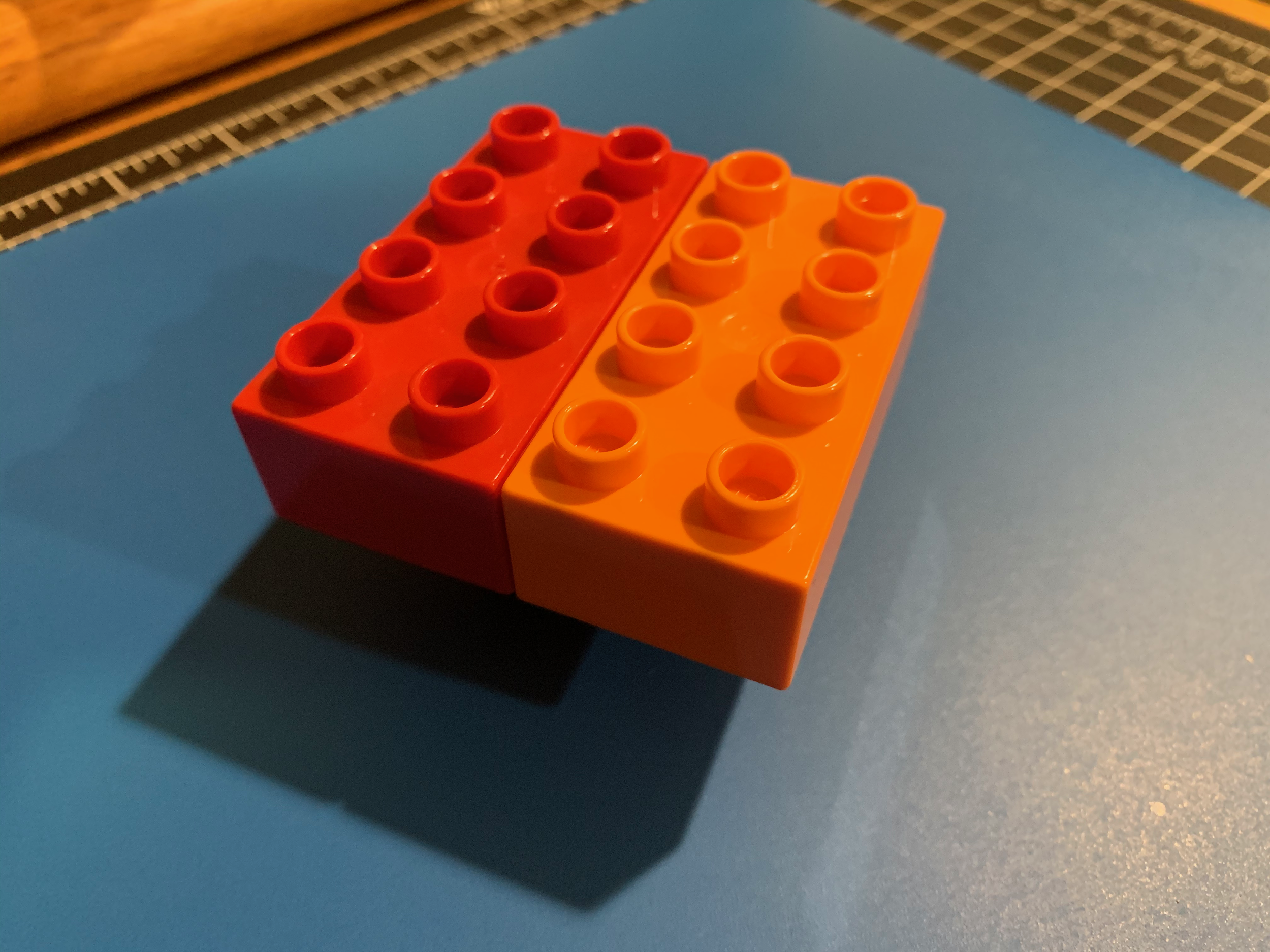 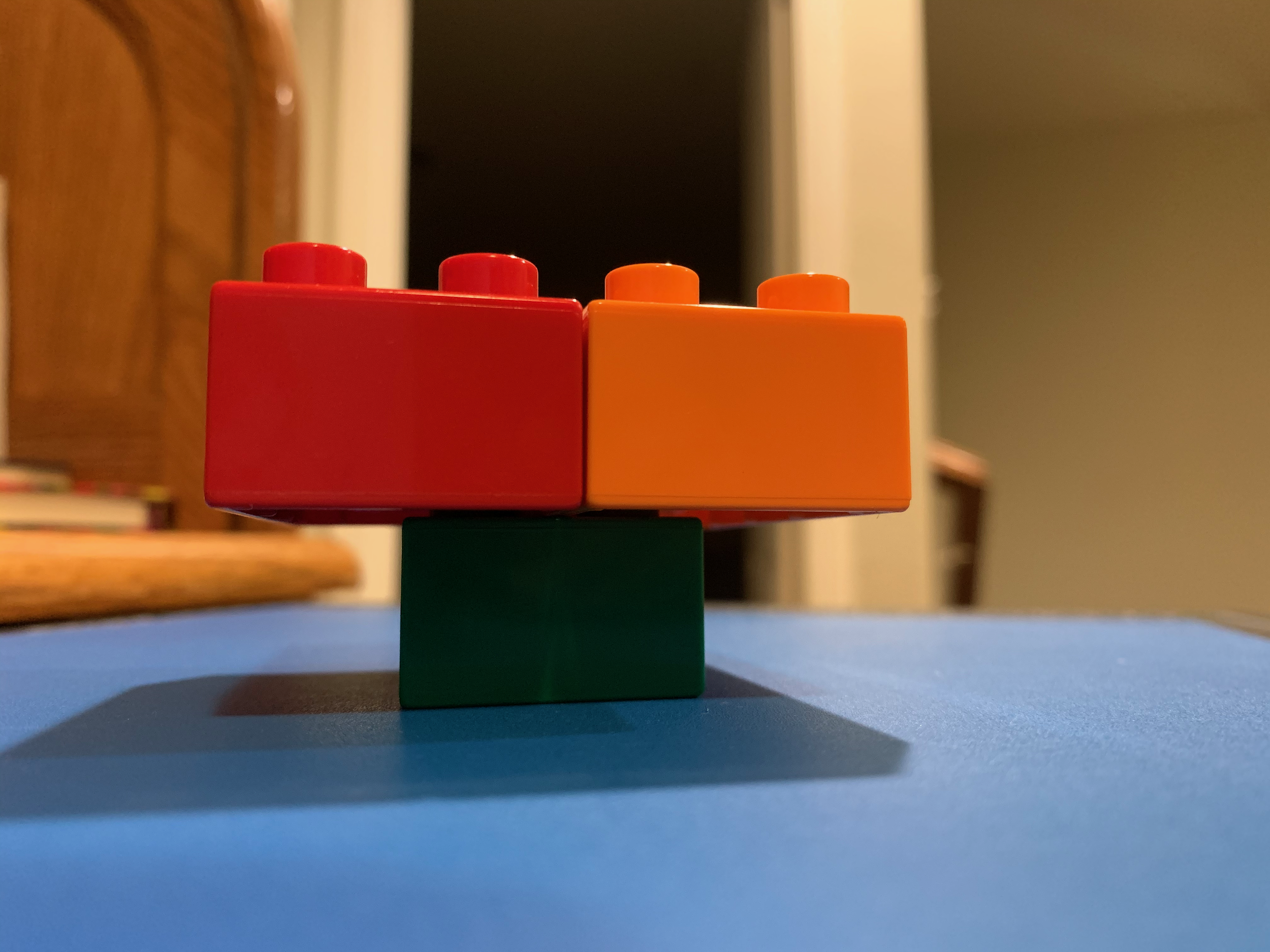 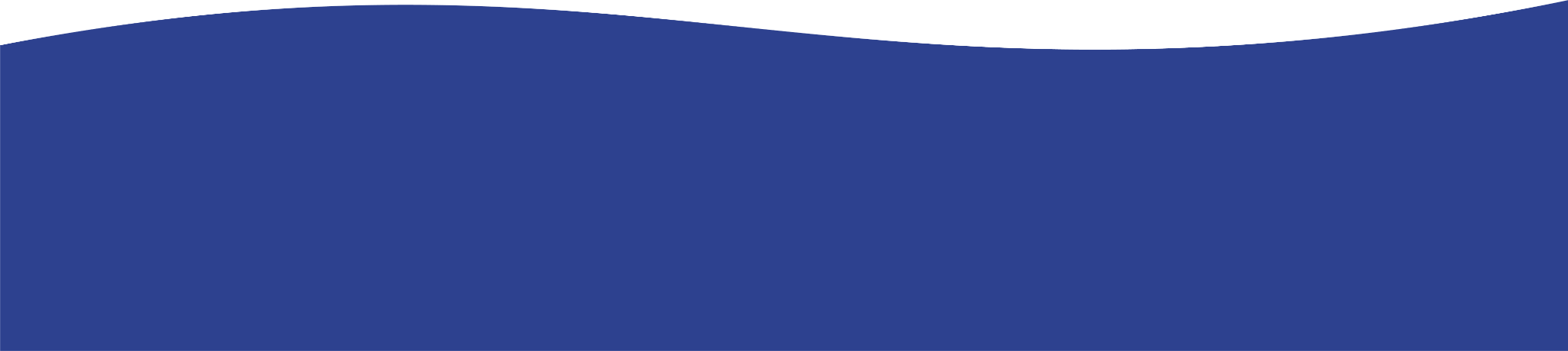 EQUALITY
Can you make a table like mine?
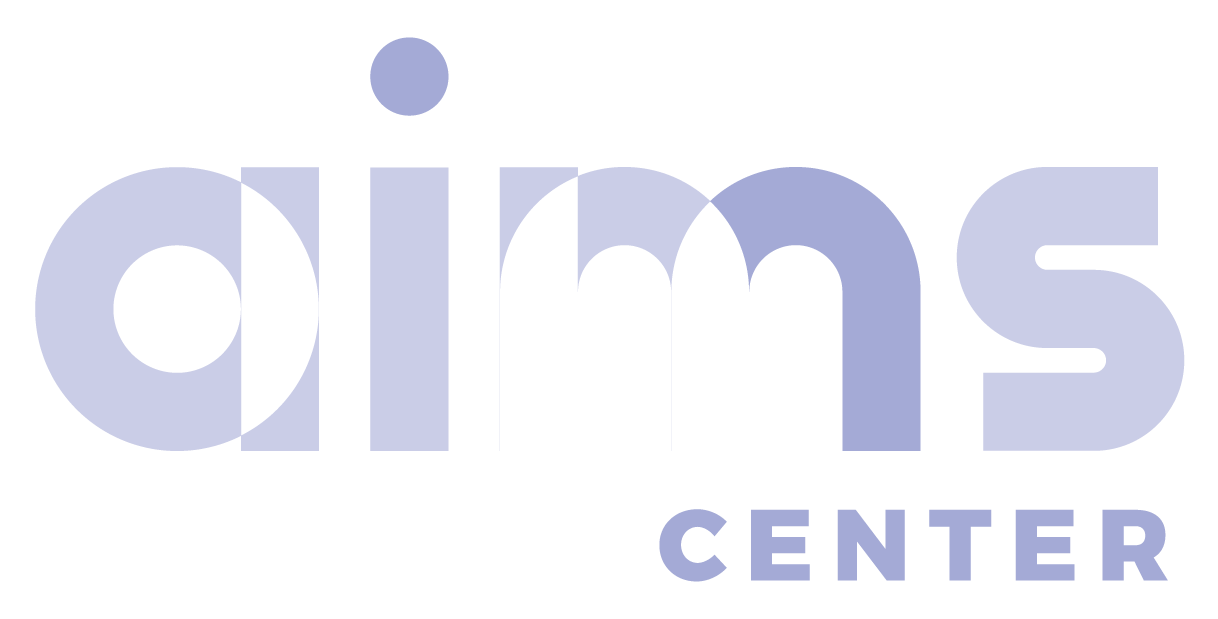 [Speaker Notes: Equality 
4 = 4

3 + 2 = 5 - 1

3x = 6]
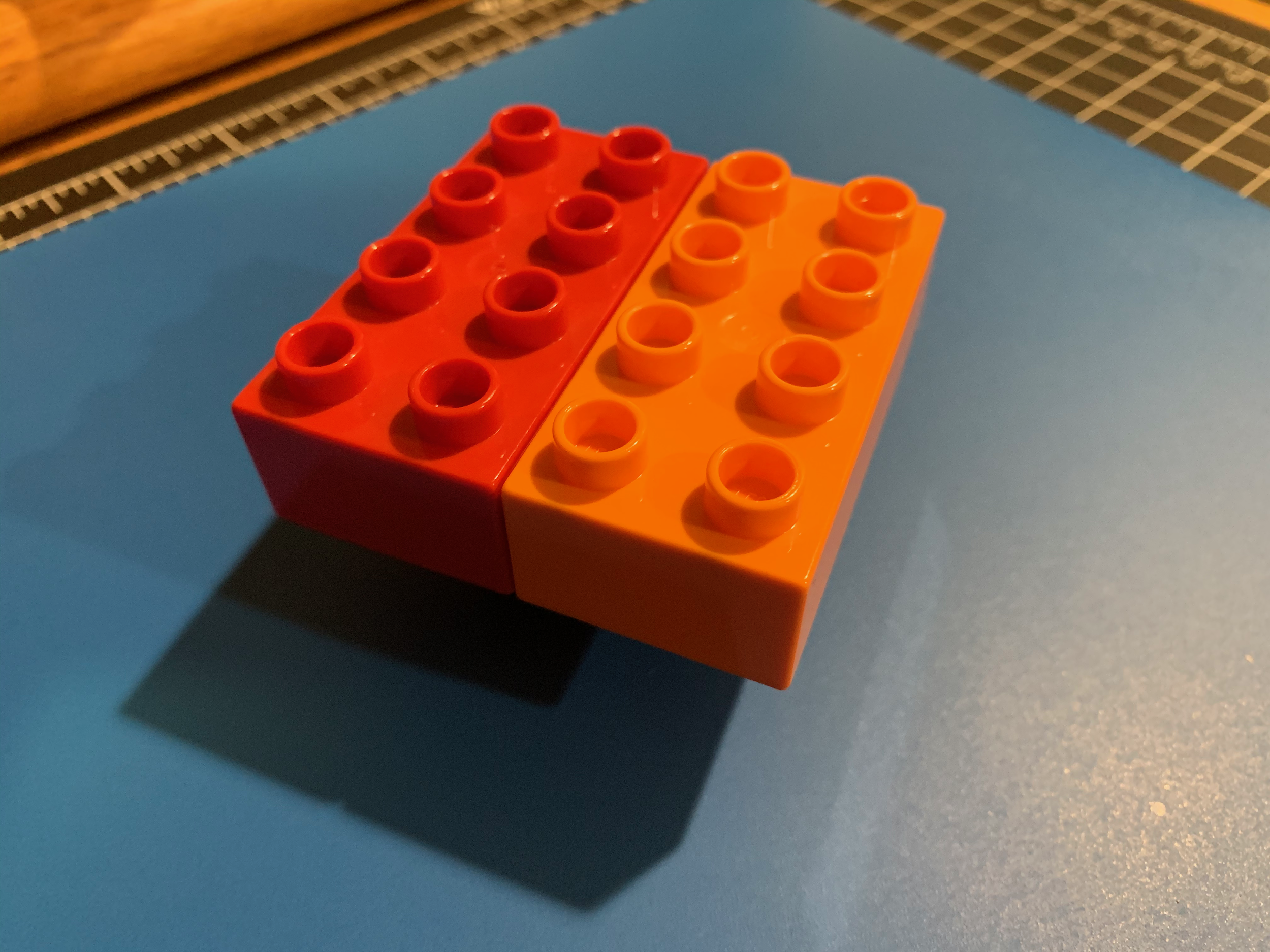 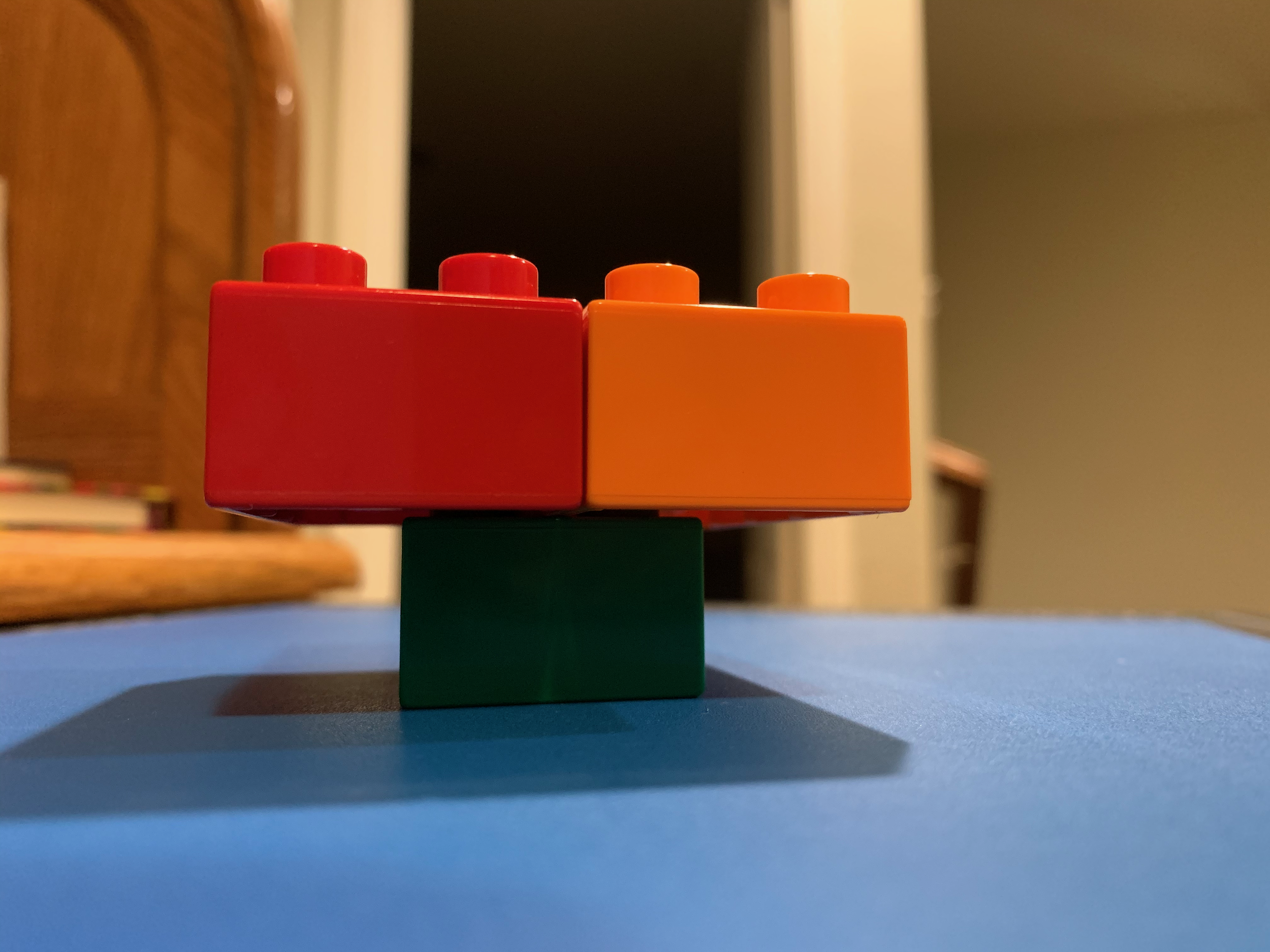 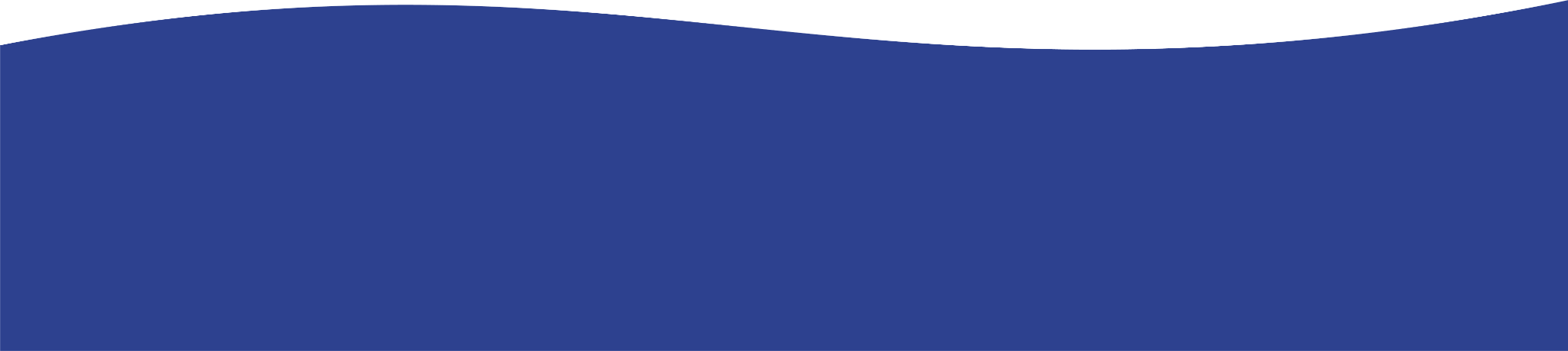 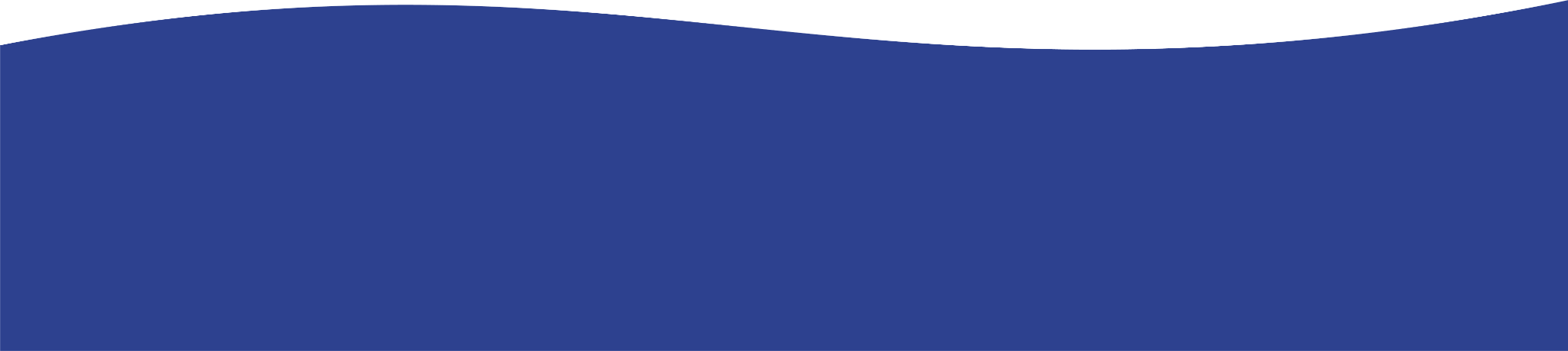 SUBSTITUTION
Could we build another table just like this one but only use square bricks?
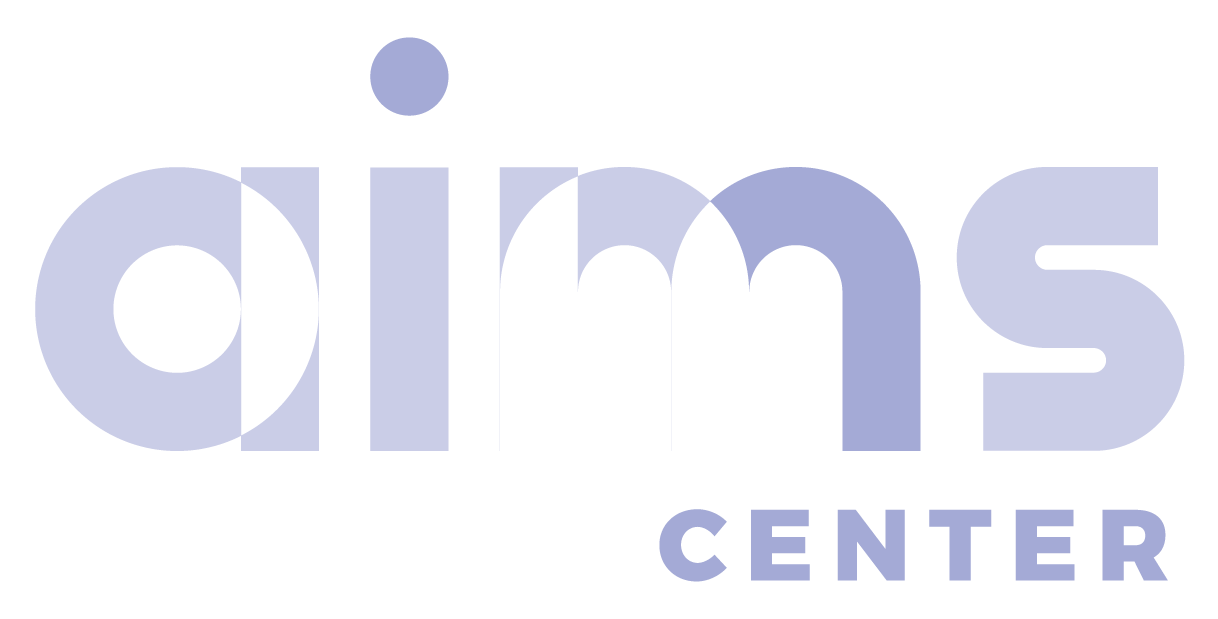 [Speaker Notes: Examples of Substitution:

Base Ten Numeration System Substitution
24-18
2 tens and 4 ones
1 ten and 14 ones

Equivalent Fraction Substitution
3 ½ + 2 ¼ 

Algebraic Substitution
Y = 2x + 4
3x + y = 9]
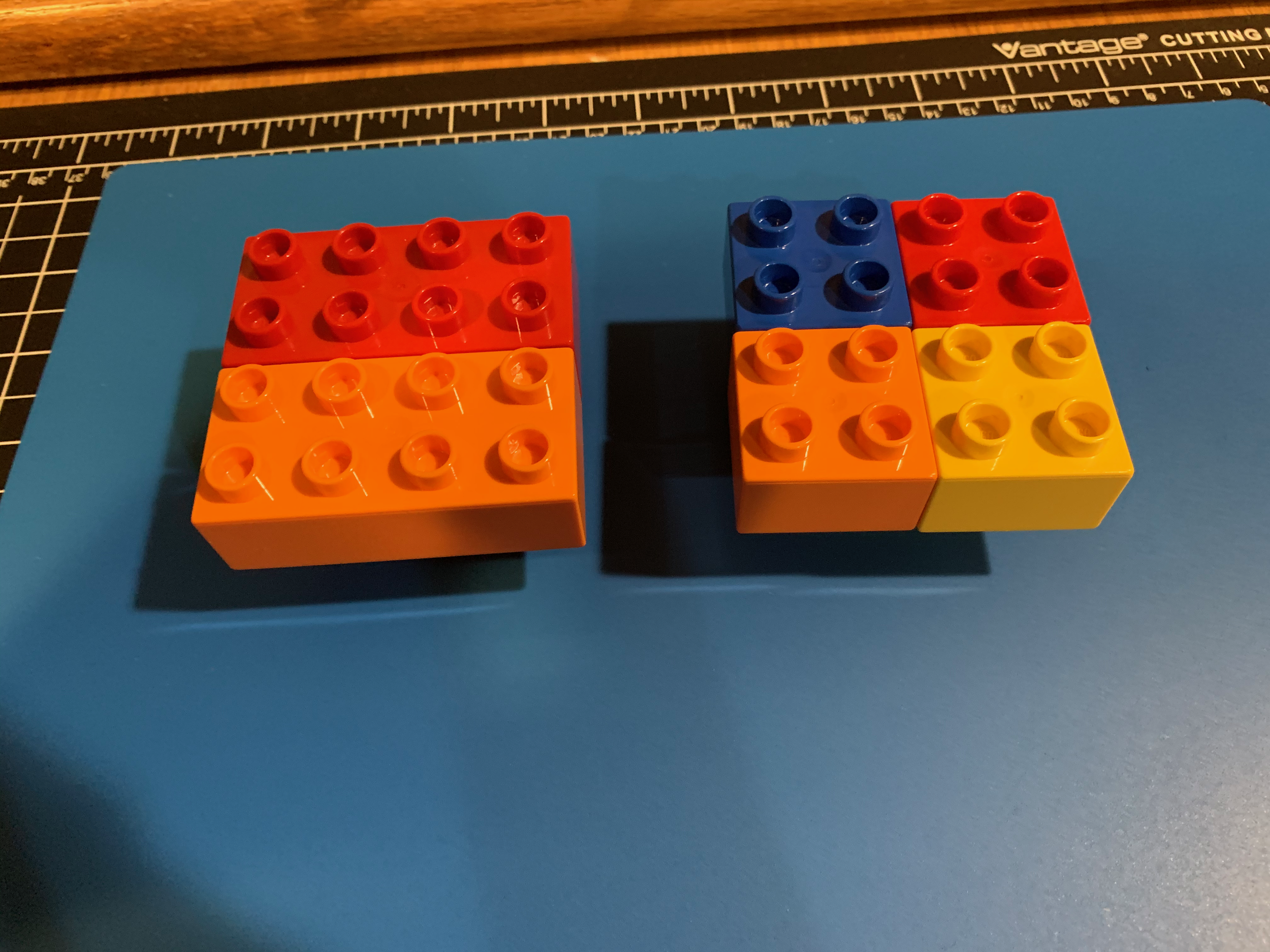 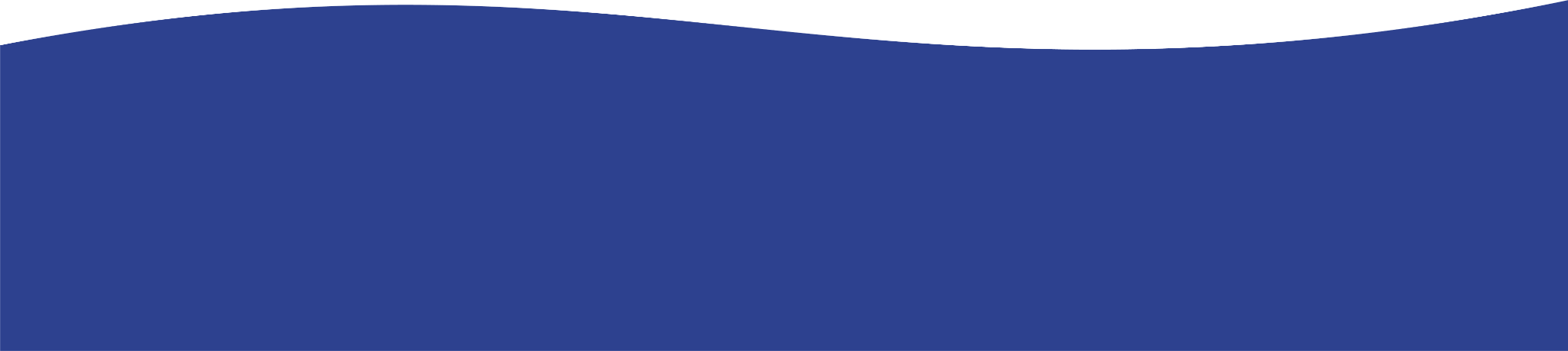 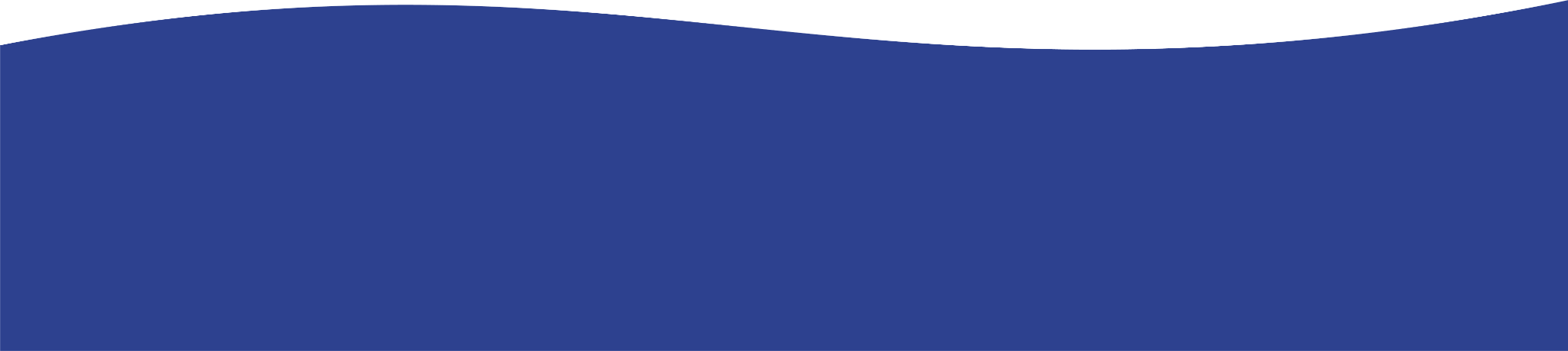 SUBSTITUTION
What is the same and different with these two tables?
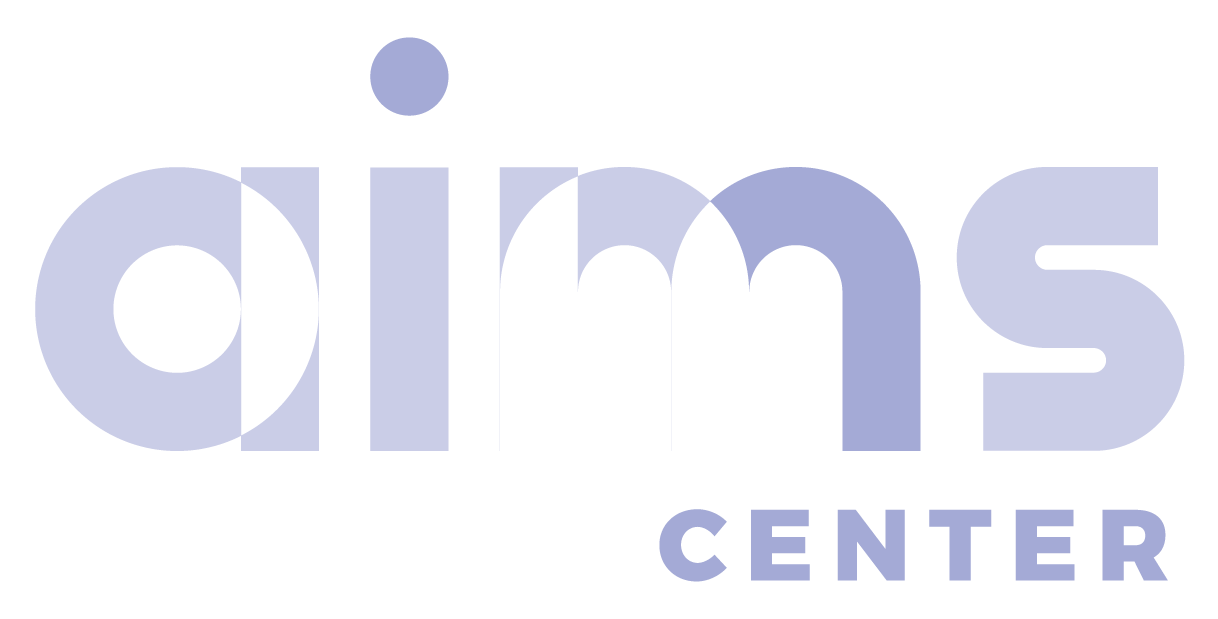 [Speaker Notes: Examples of Substitution:

Base Ten Numeration System Substitution
24-18
2 tens and 4 ones
1 ten and 14 ones

Equivalent Fraction Substitution
3 ½ + 2 ¼ 

Algebraic Substitution
Y = 2x + 4
3x + y = 9]
Math Concepts through Bricks
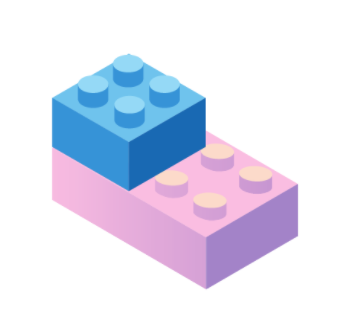 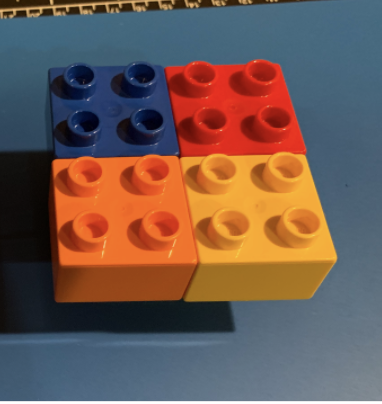 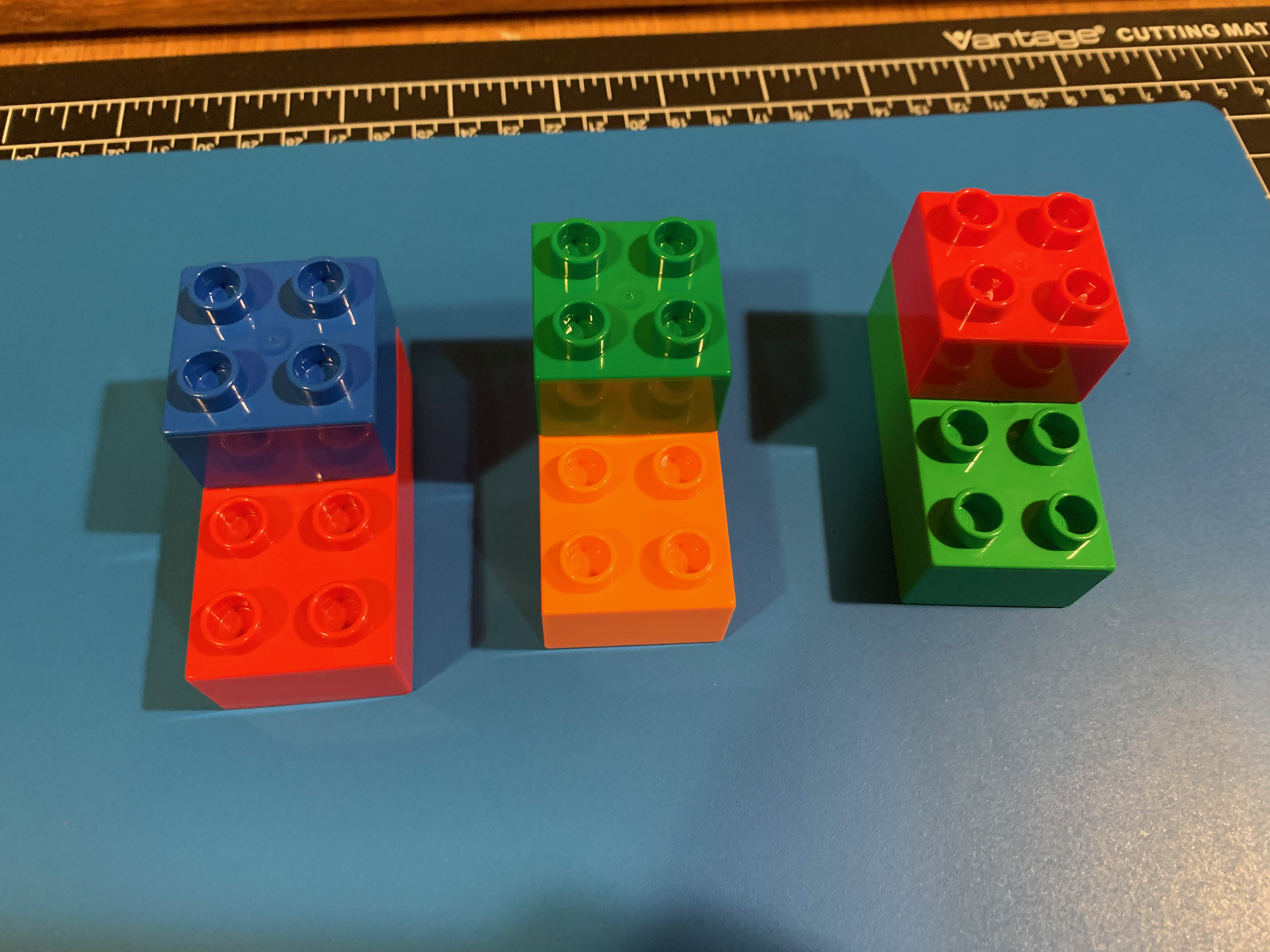 MULTIPLICITY
SUBSTITUTION
EQUALITY
Sameness in building an object.
Making iterations of the same object
Different ways to make the same brick.
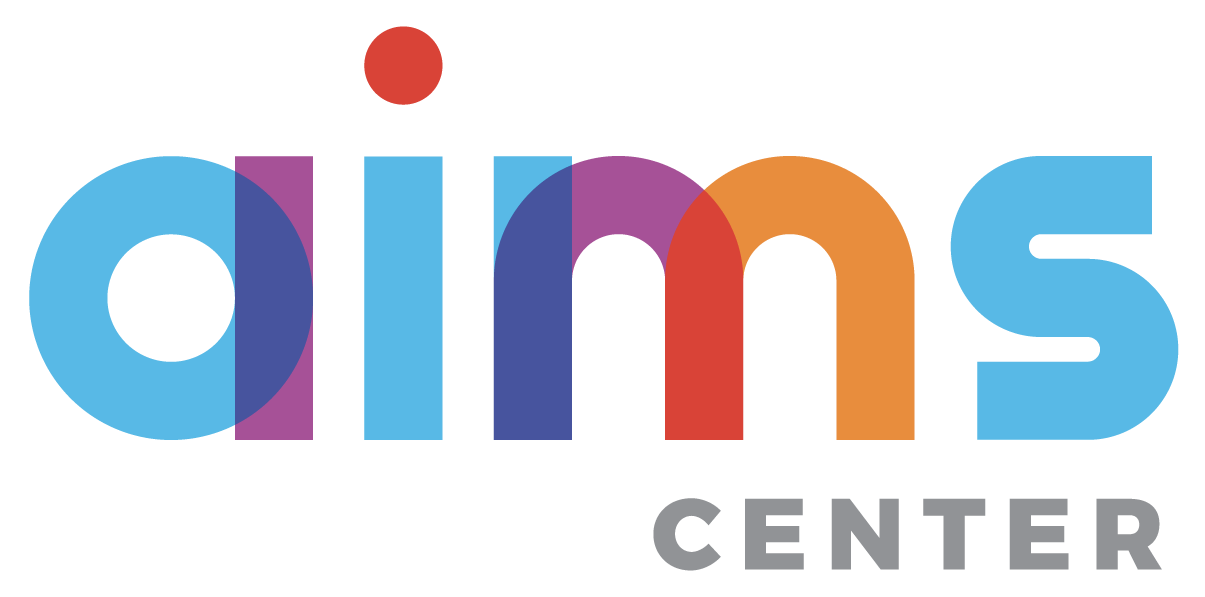 Reflection
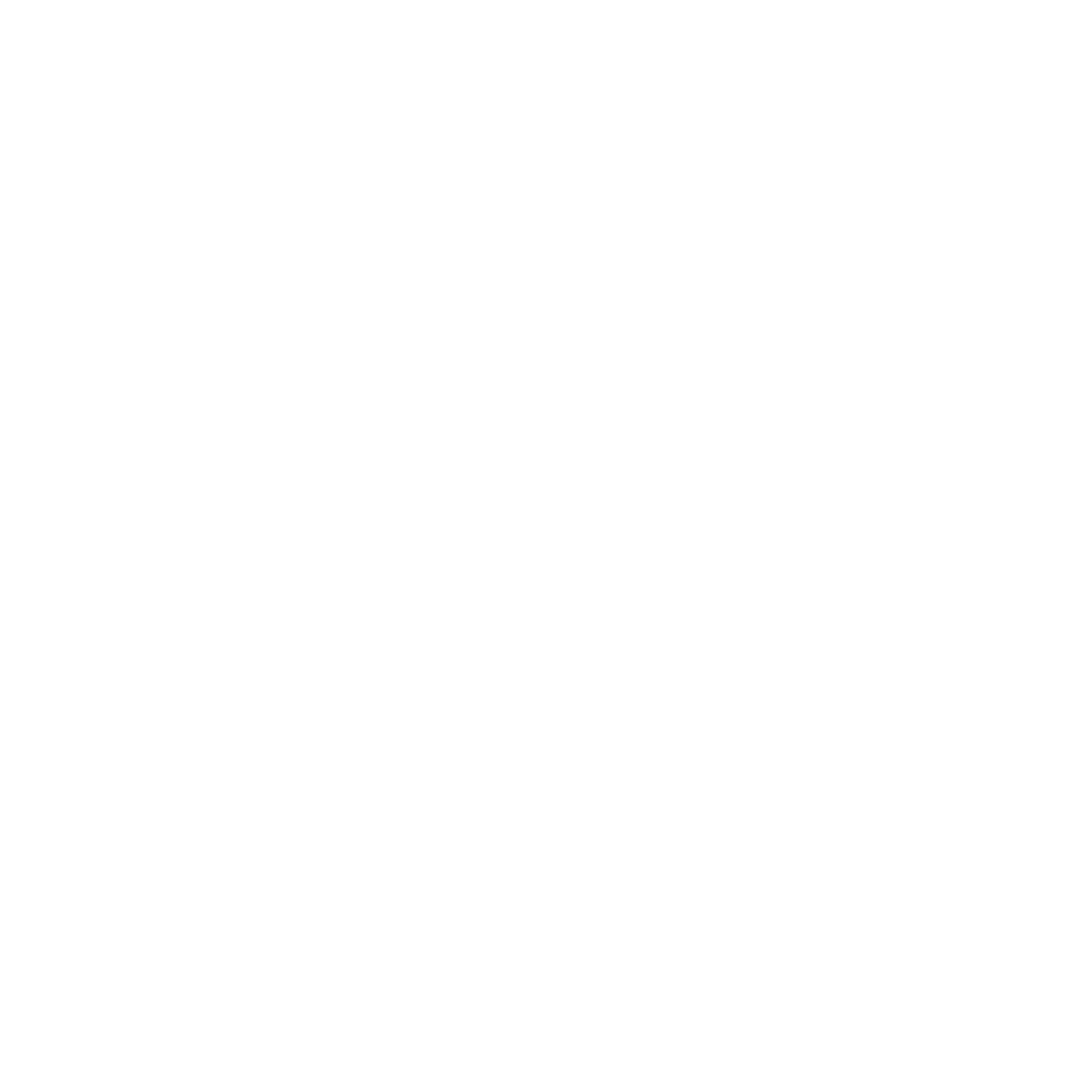 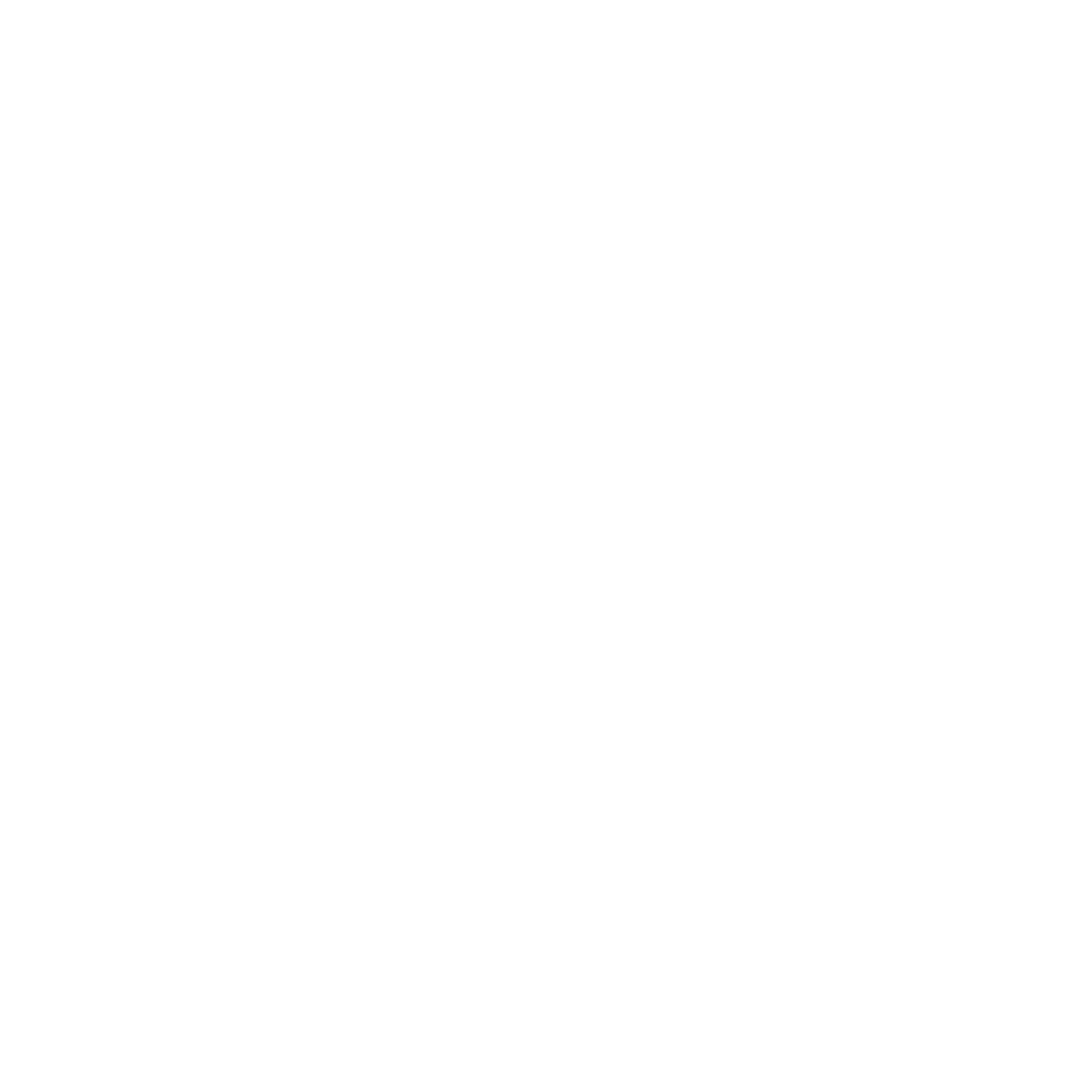 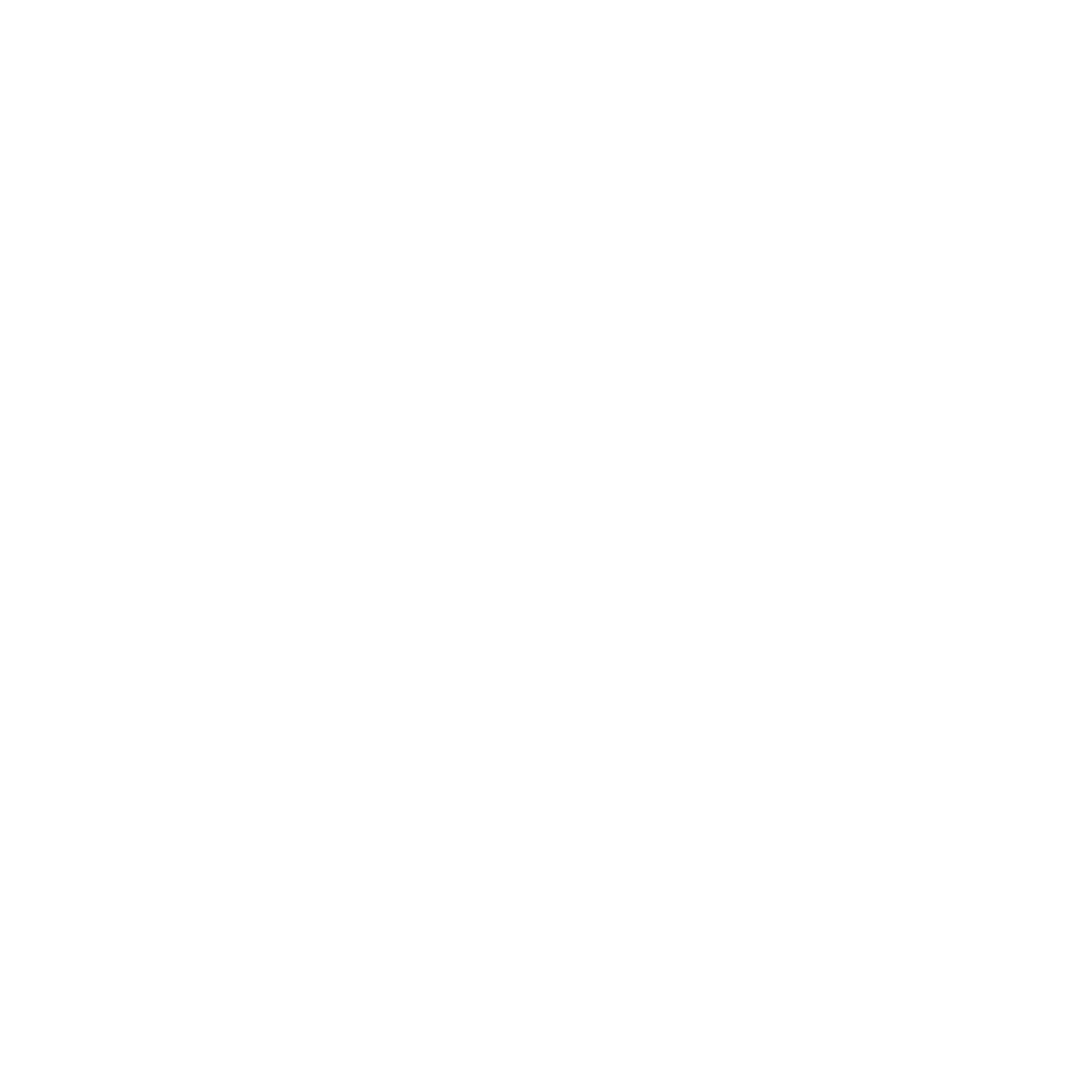 Inspiring Objects
Math Concepts
Good Story
What is an engaging story my children love to read?
What are some objects they can build from the story?
What math concepts can I foster through intentional questioning and play?
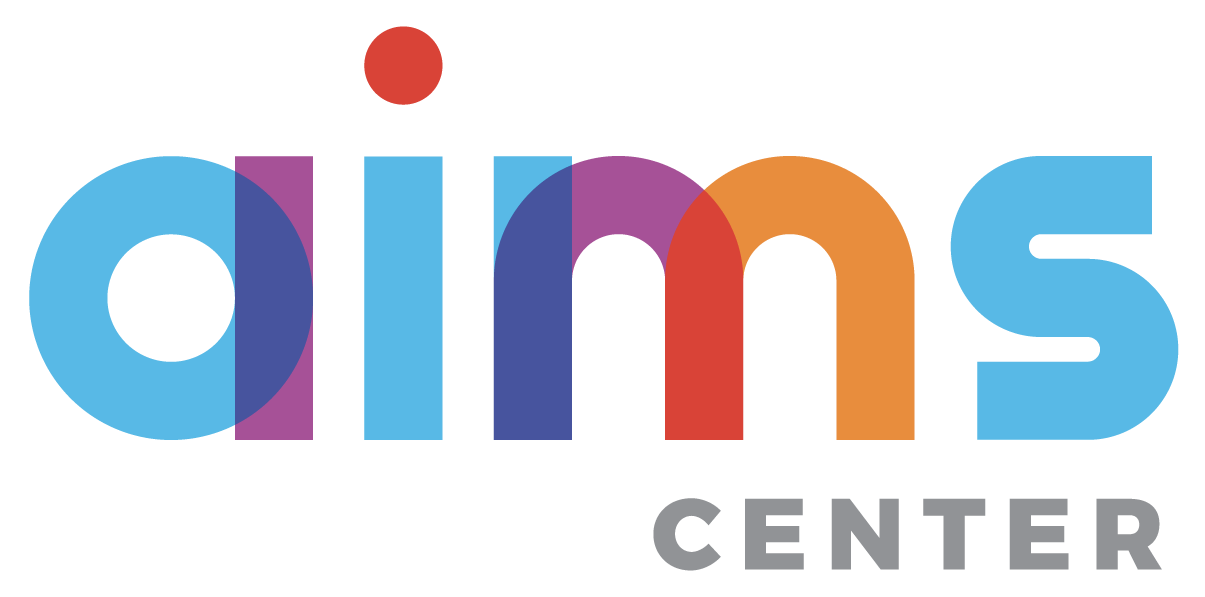 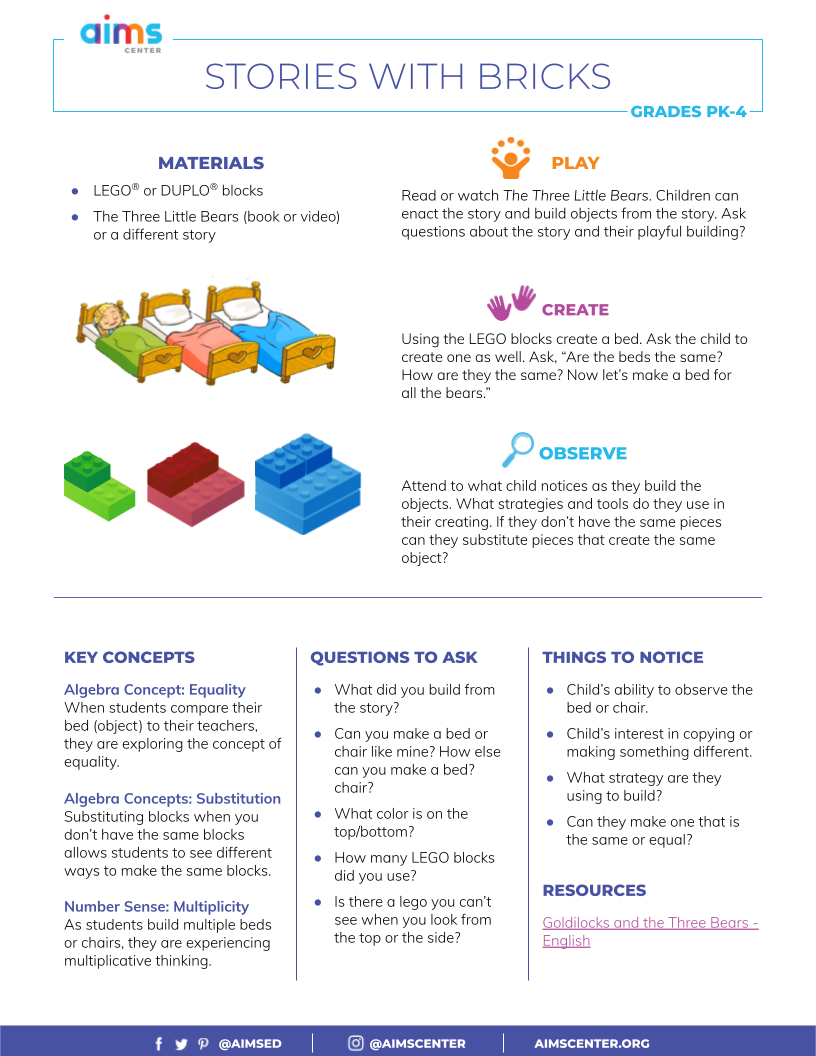 AIMS Resources
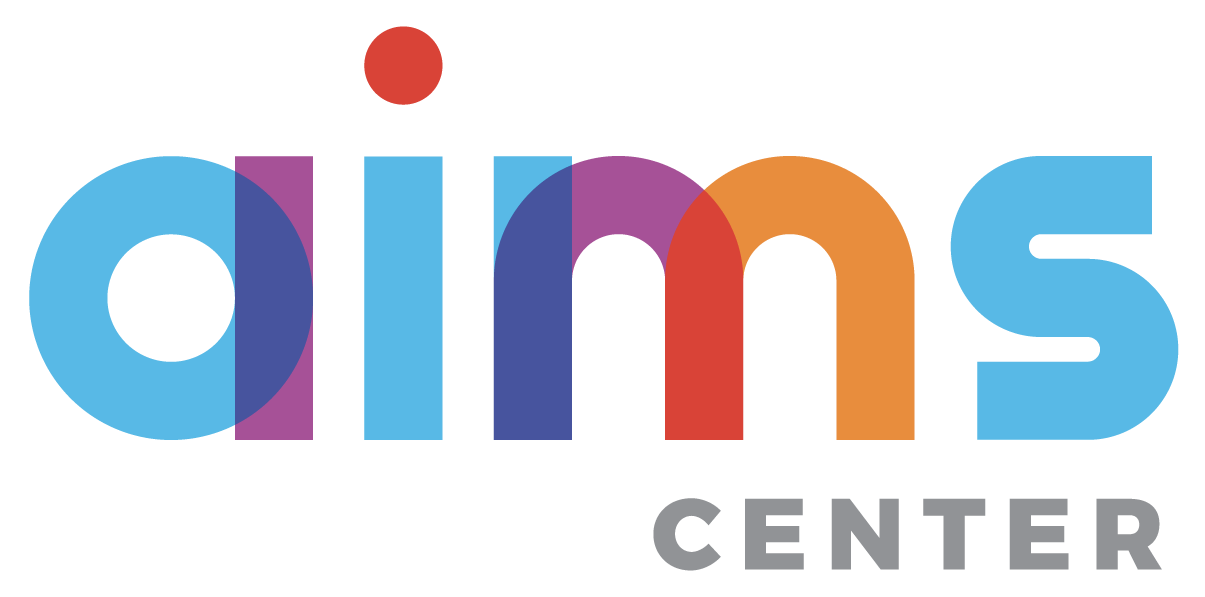 THANK YOU!
Aileen Rizo
Associate Director PK-12
aileen@AIMScenter.org
Bev Ford
PK-12 Coordinator
bev@AIMScenter.org
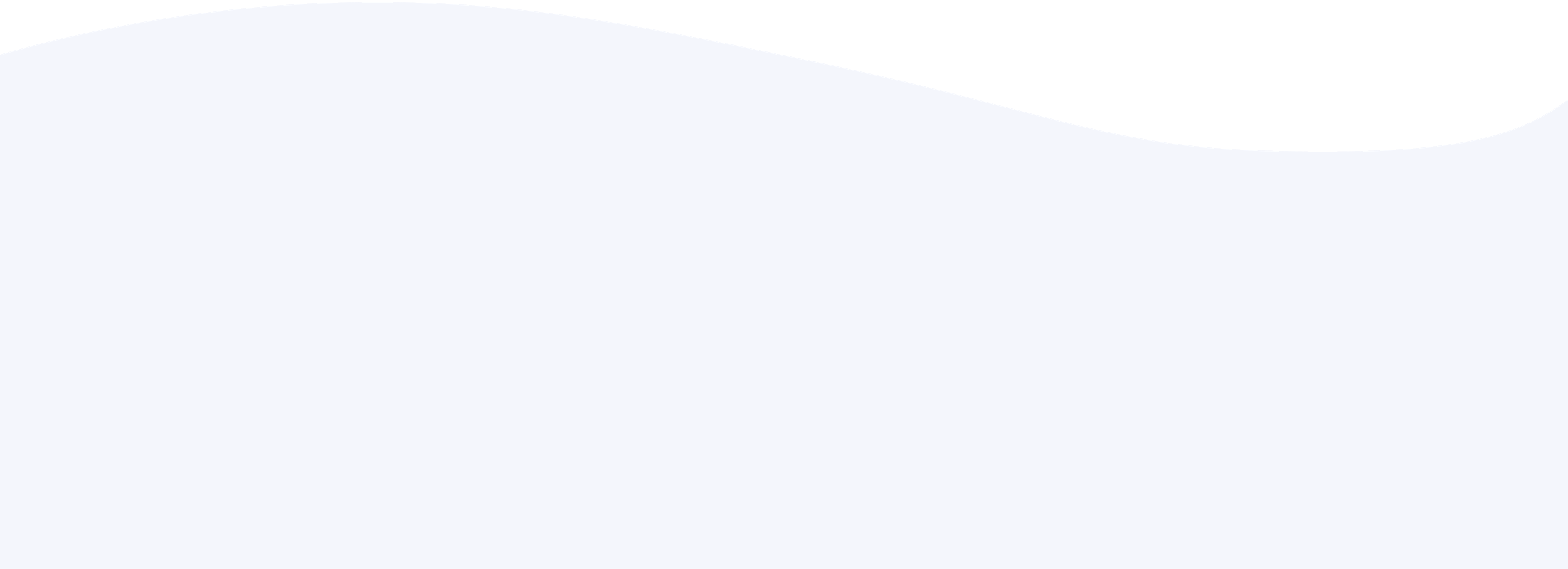 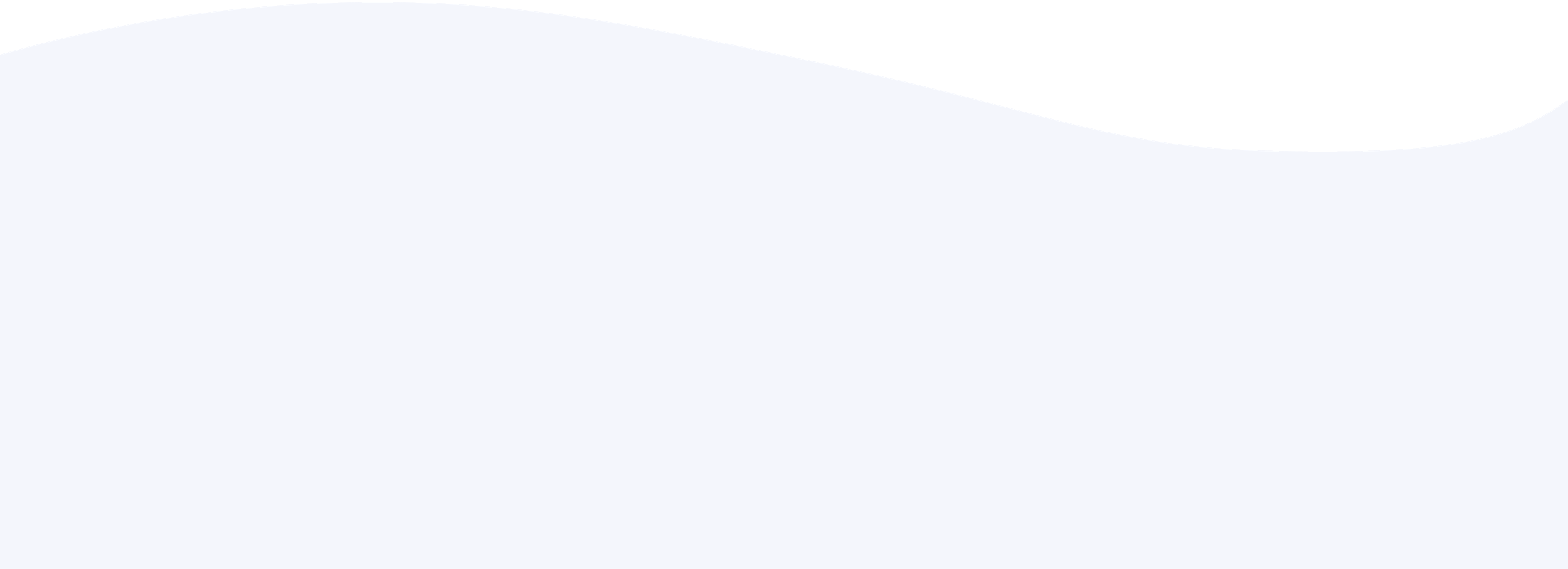 RESOURCES
AIMSCENTER.ORG
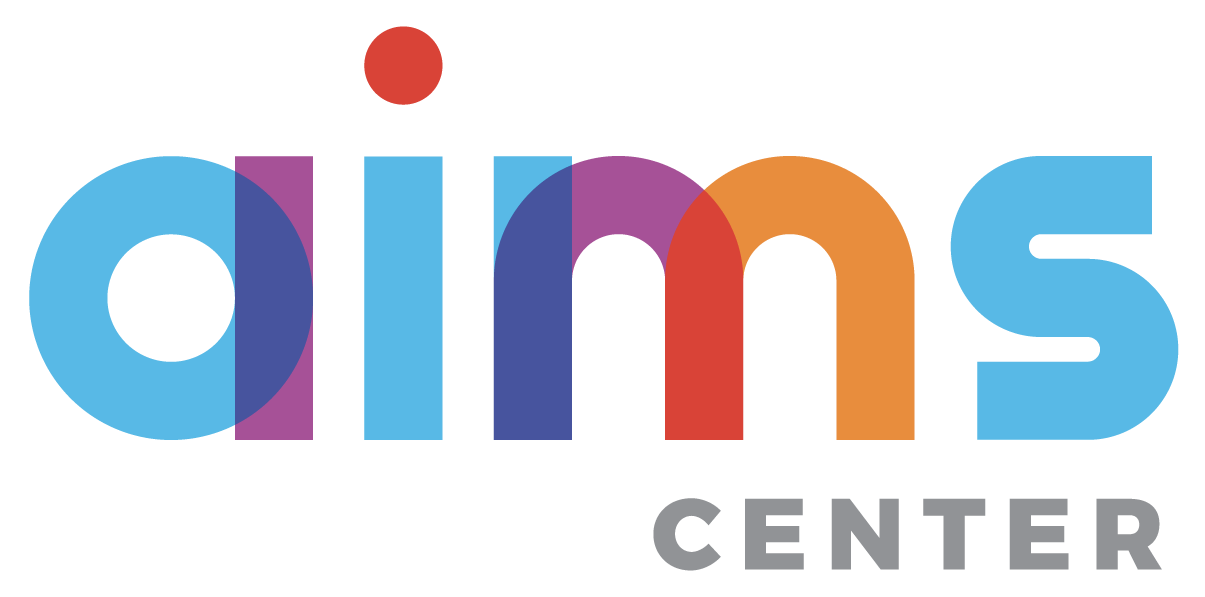 [Speaker Notes: Introduction - a bit about the AIMS Center and our current work]